Рембрандт ван Рейн
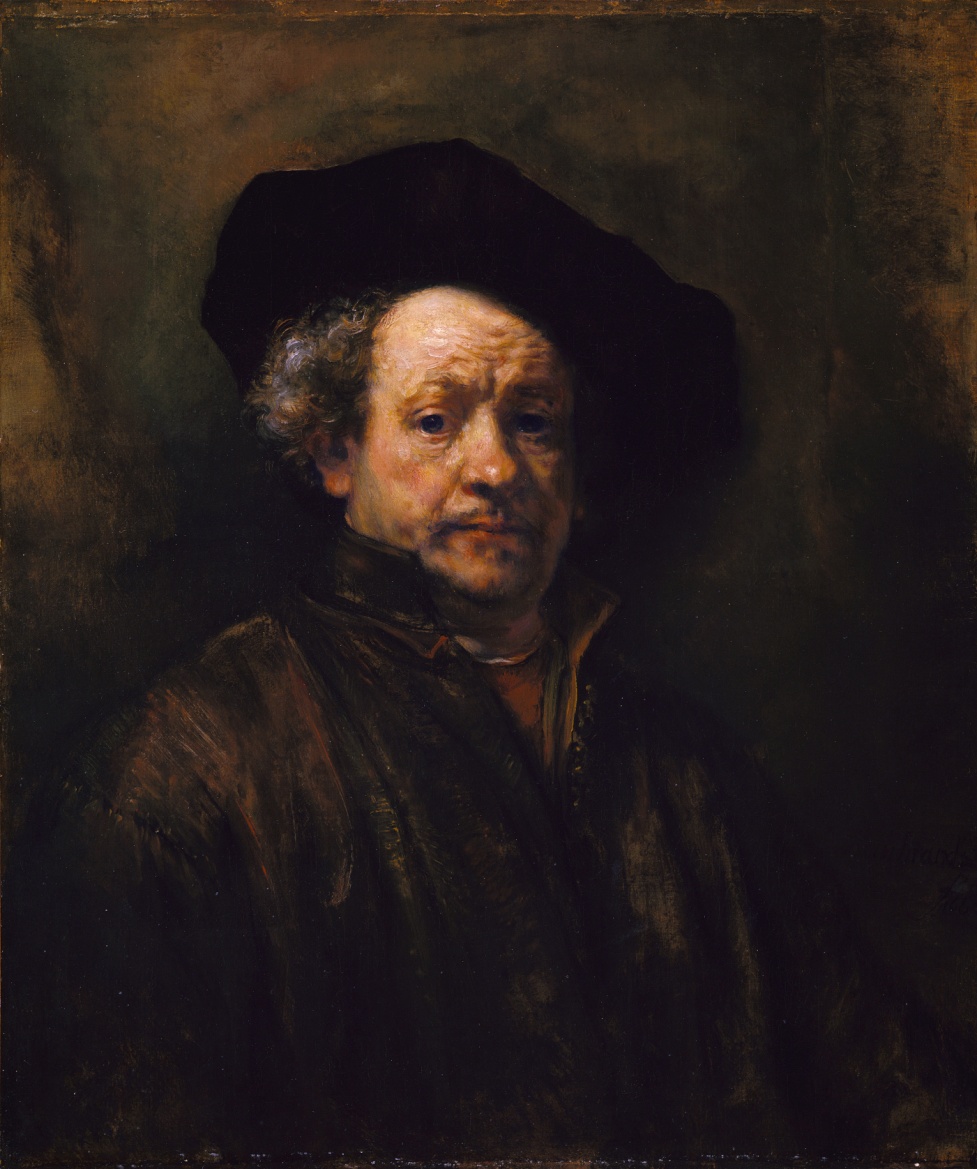 Рéмбрандт Гáрменсон ван Рейн  - 

 нідерландський художник, офортист 
доби бароко. Народився 15 липня 1606 року (за деякими даними, у 1607) в багатодітній родині заможного власника млина Гармена Геррітсзона ван Рейна в Лейдені. В 1623 році Рембрандт продовжив художнє навчання в Амстердамі у Пітера Ластмана, який встиг побувати в Італії і спеціалізувався на історичних, міфологічних і біблійних сюжетах.
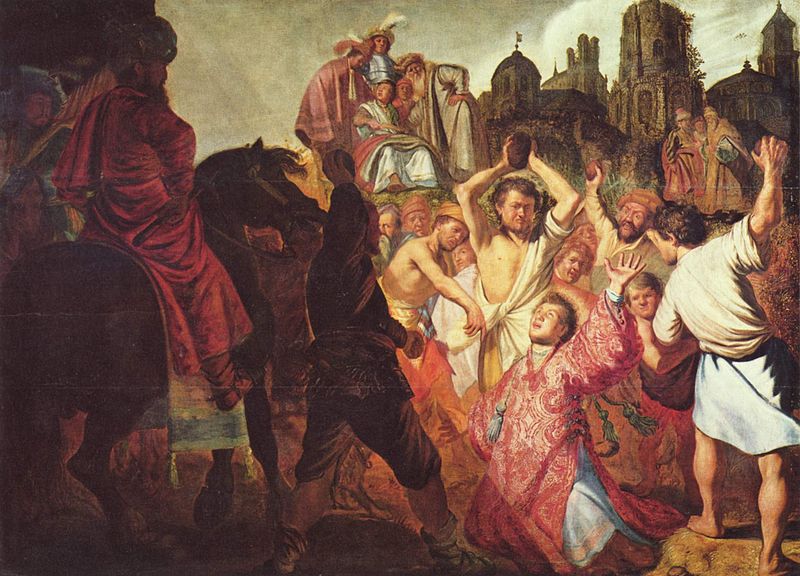 Найкращі його роботи
“Побиття камінням святого Стефана”
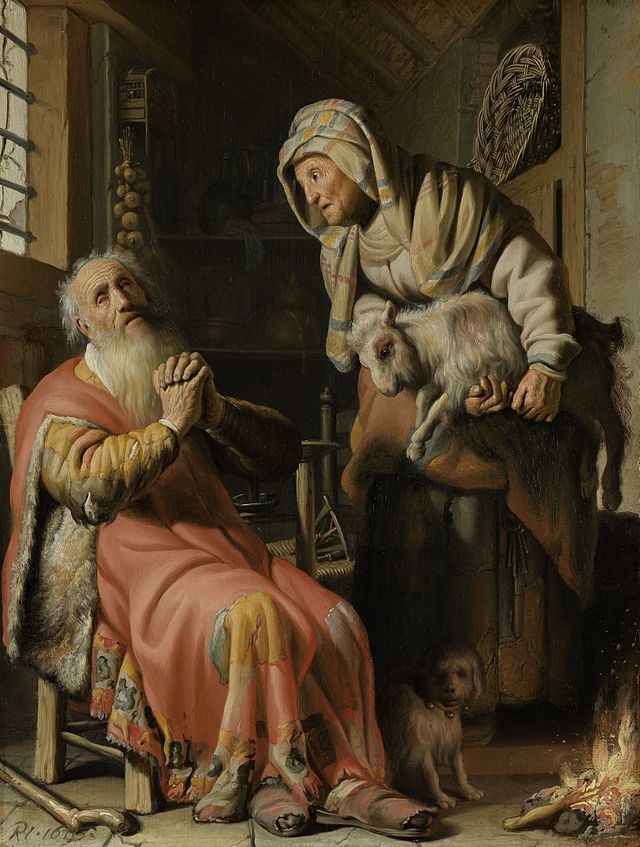 “Товит підозрює дружину в крадіжці”
Державний музей, Амстердам
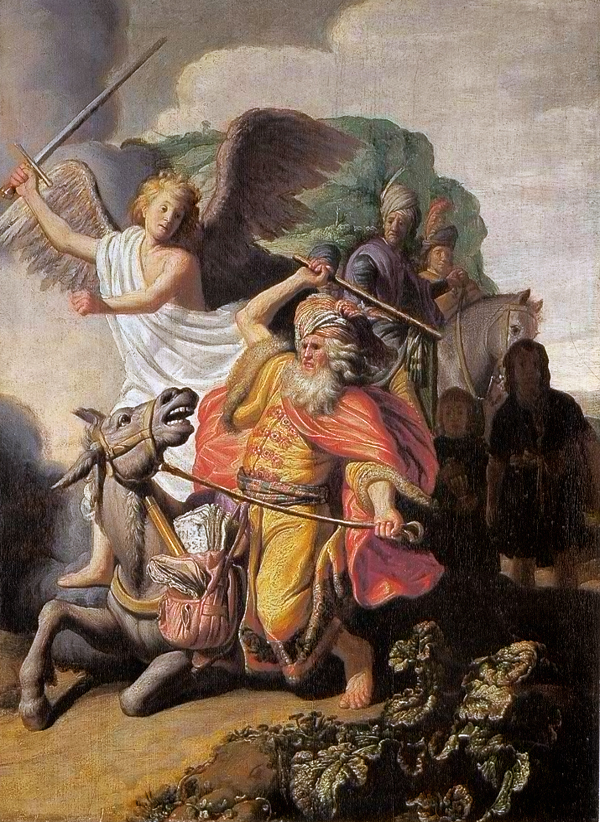 “Валаам і ослиця”
Малий палац, Париж
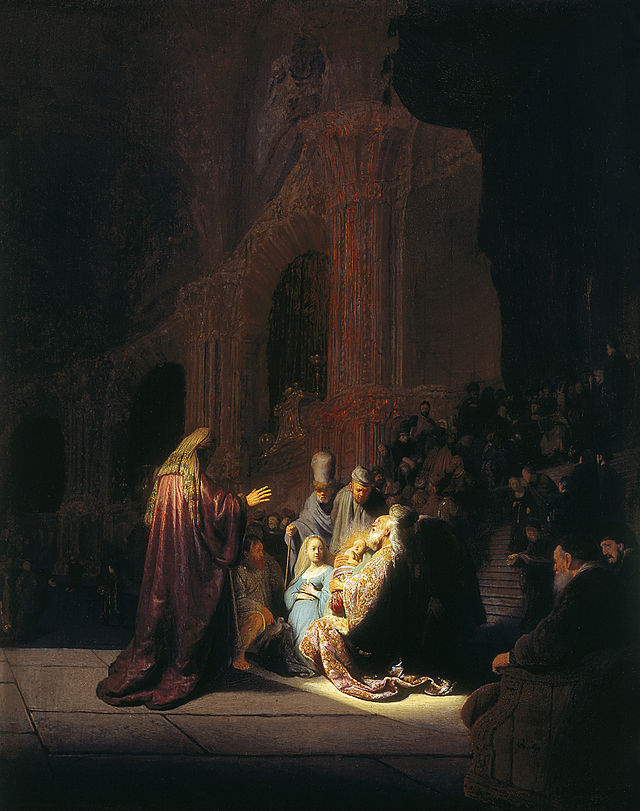 “Похвала Симеона”
Мауріцгейс, Гаага
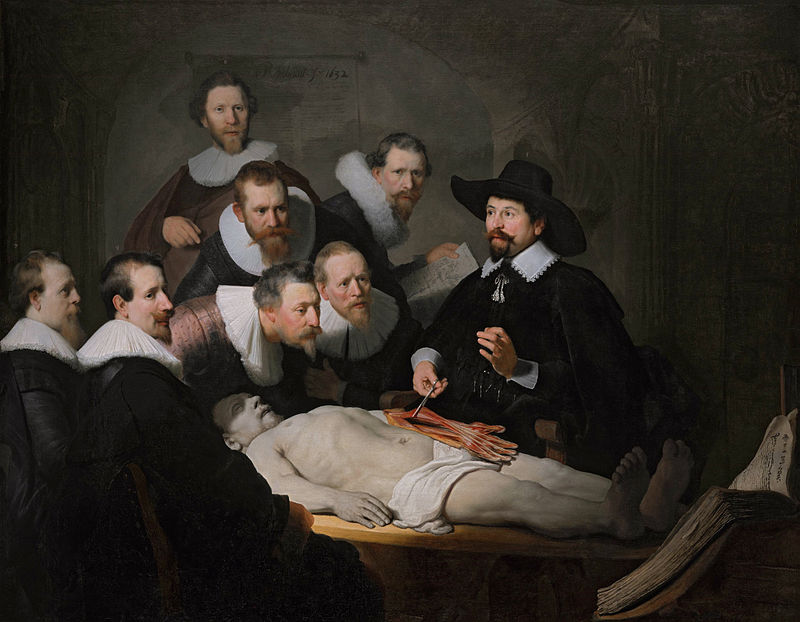 “Урок анатомії доктора Тюльпа”
Мауріцгейс, Гаага
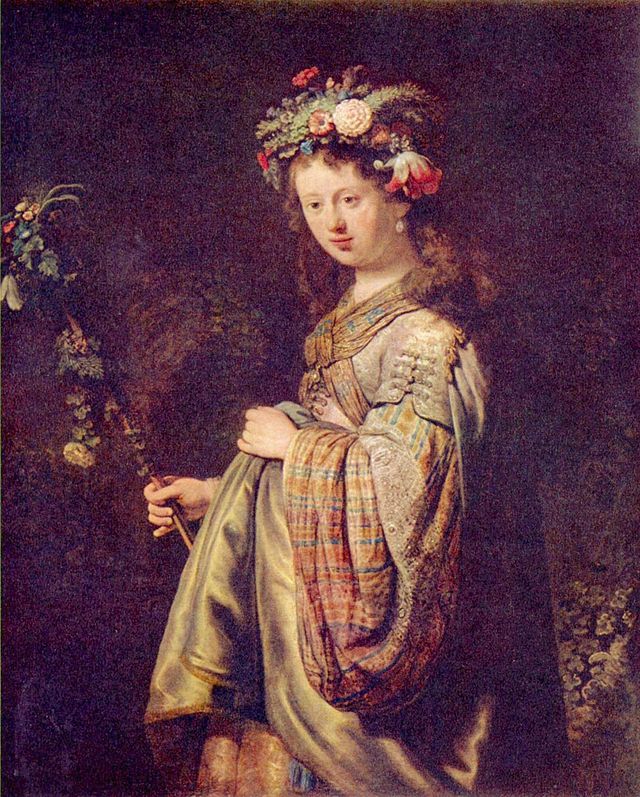 “Саскія як богиня рослин Флора”
Ермітаж, Санкт-Петербург
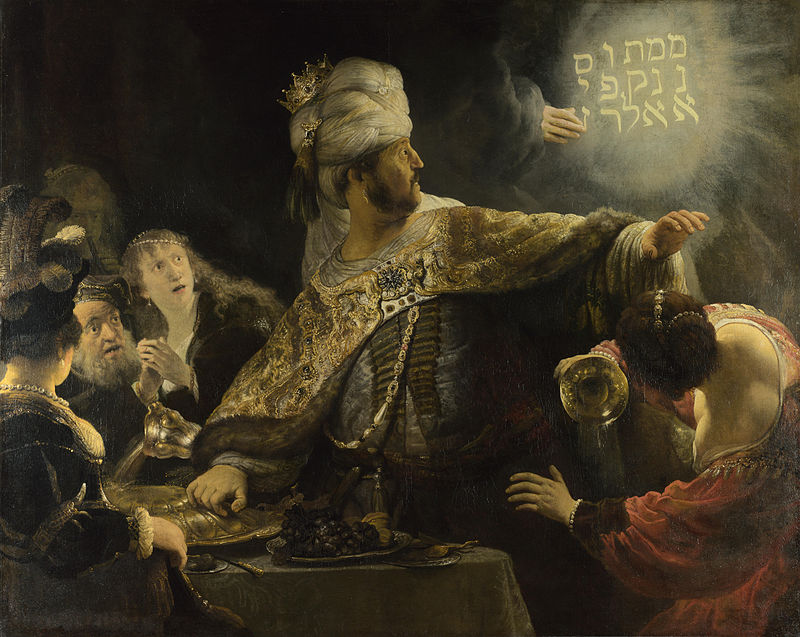 “Бенкет Валтасара”
Національна галерея, Лондон
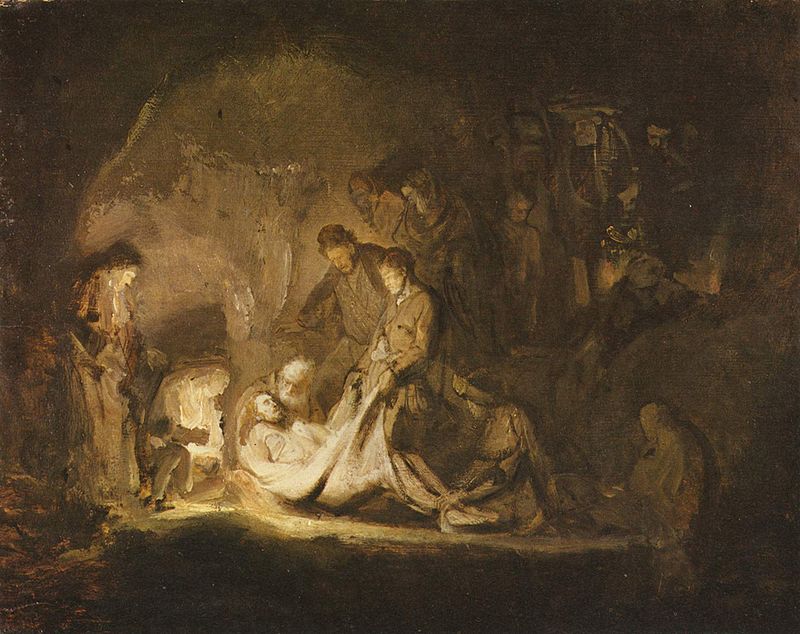 “Покладання Христа в труну”
Художня галерея Хантера, Глазго
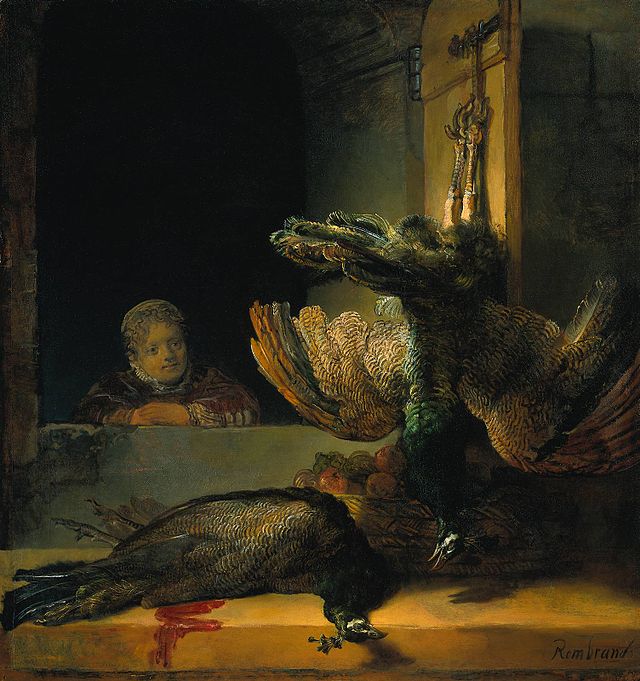 “Два павичі”
Державний музей, Амстердам
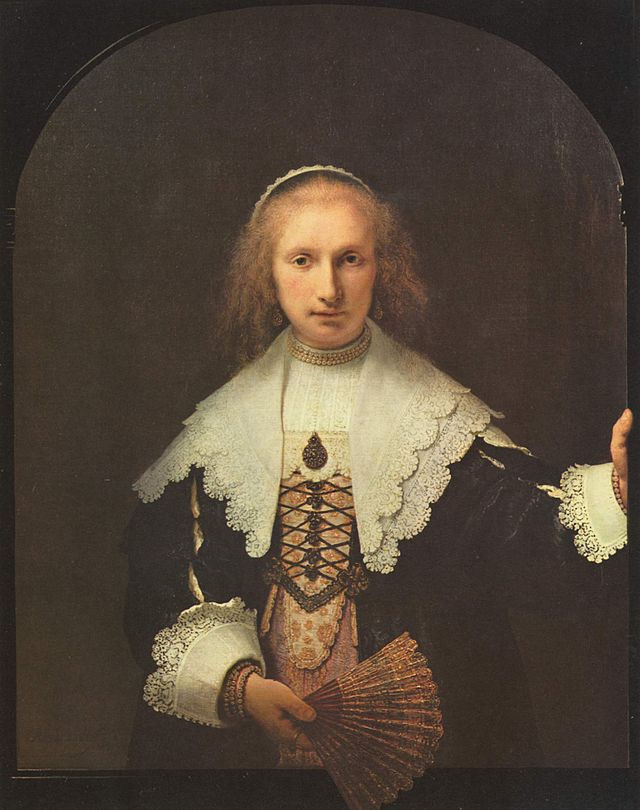 “Портрет Агати Бас”
Букінгемський палац, Лондон
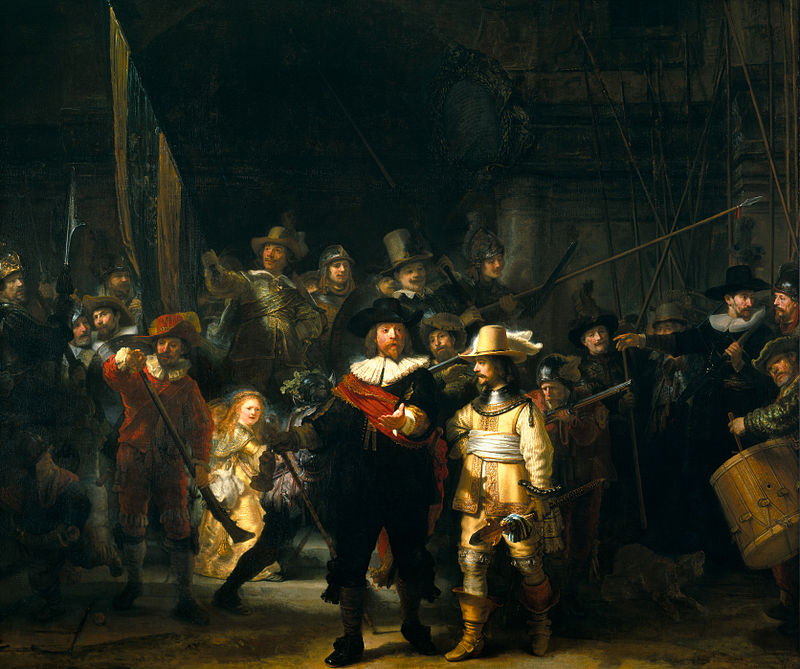 “Нічна варта”
Державний музей, Амстердам
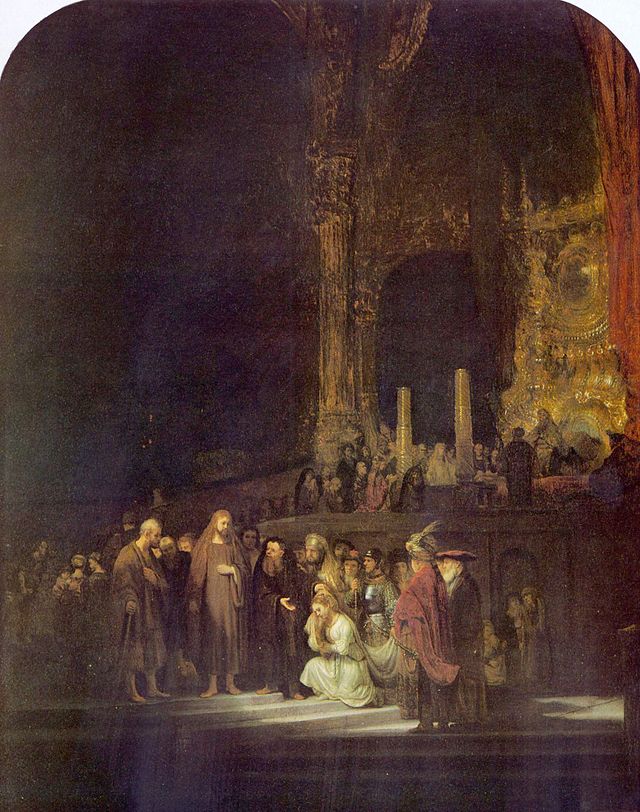 “Христос і перелюбниця”
Національна галерея, Лондон
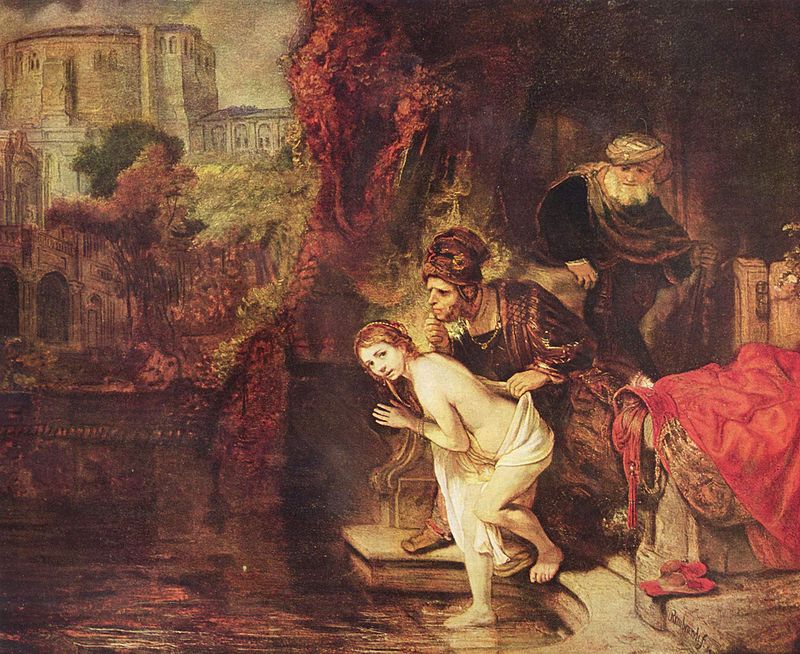 “Сусанна і старці” Берлінська картинна галерея,Берлін
“Христос зцілює хворих” Державний музей, Амстердам
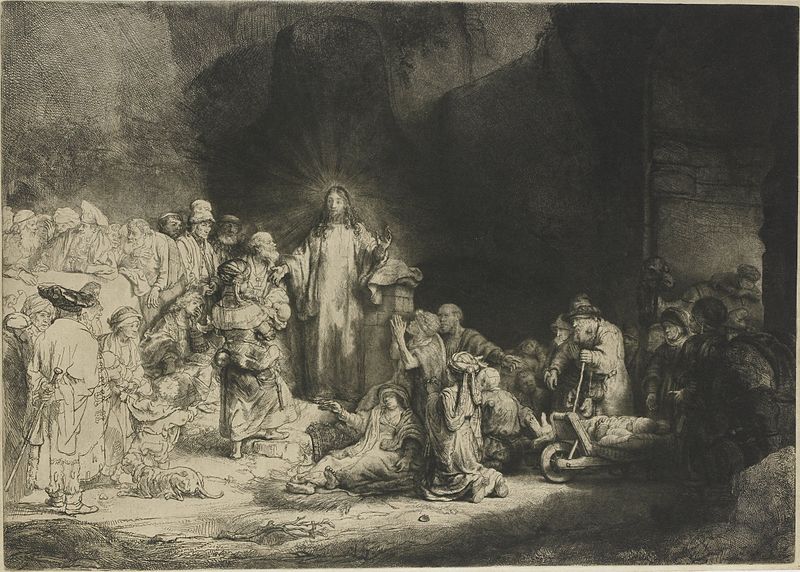 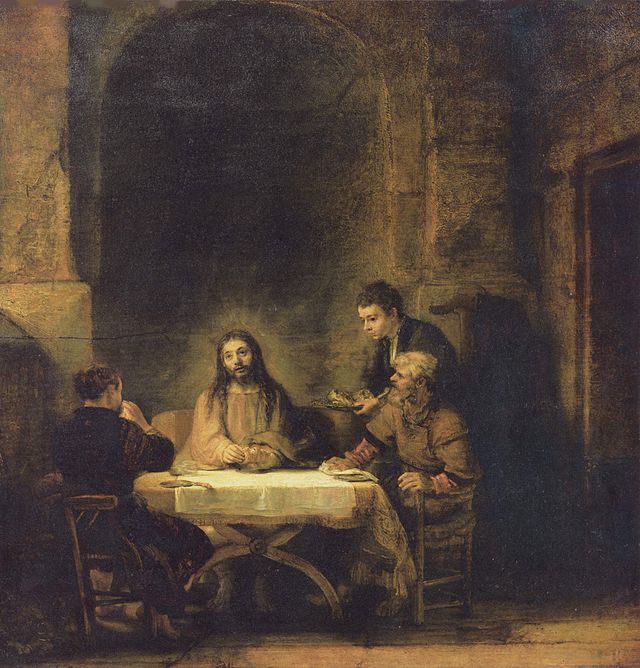 “Христос в Еммаусі”
Лувр, Париж
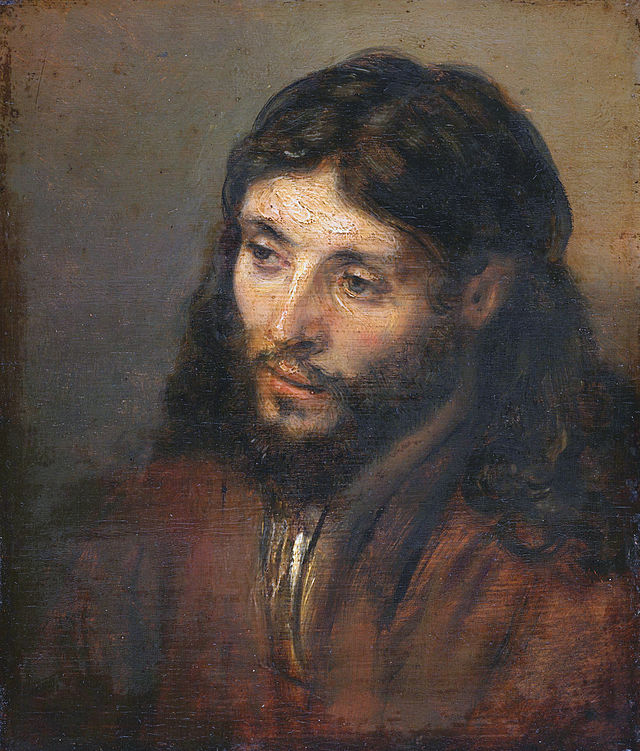 “Голова Христа”
Берлінська картинна галерея,Берлін
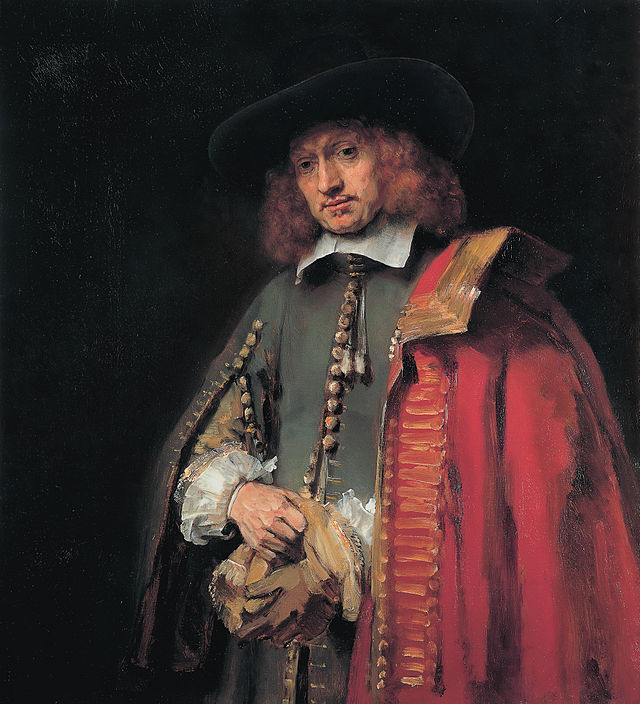 “Поретрет Яна Сікста”
Колекція Сікста, Амстердам
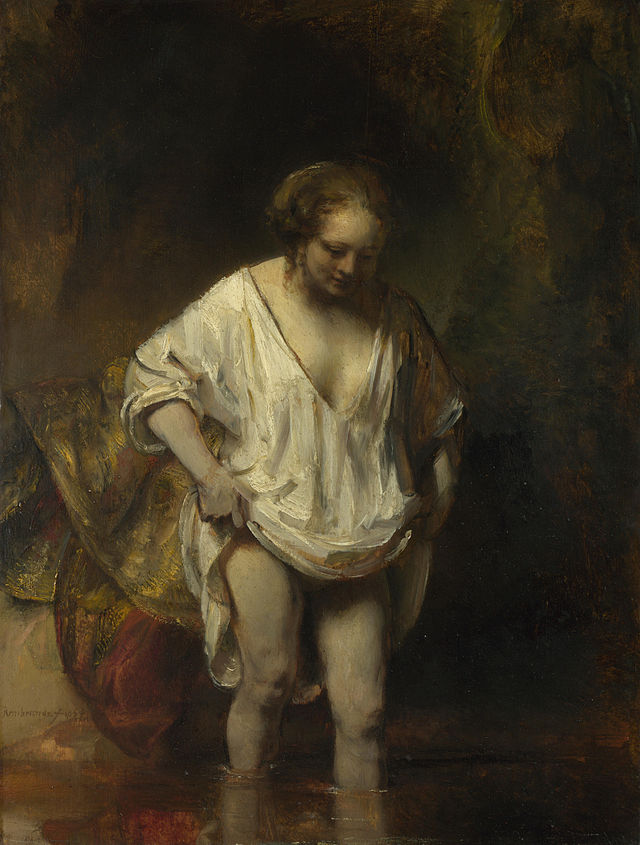 “Жінка купається”
Національна галерея, Лондон
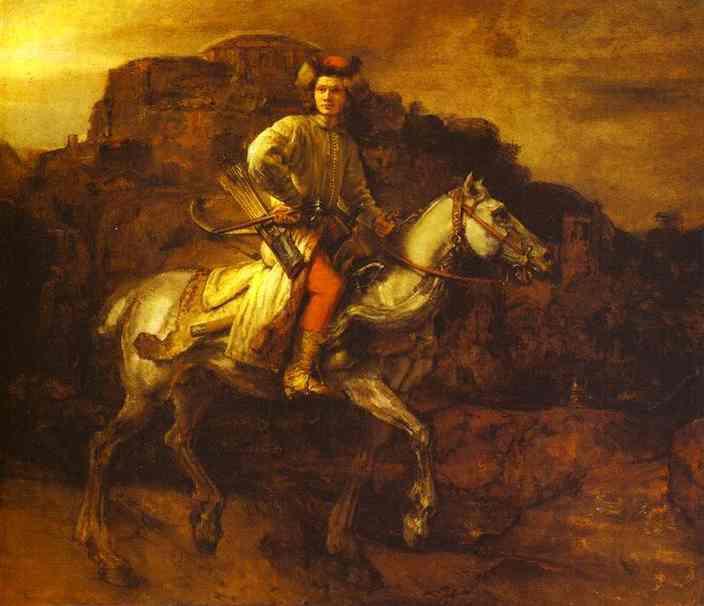 “Польський вершник”
Колекція Фріка, Нью-Йорк
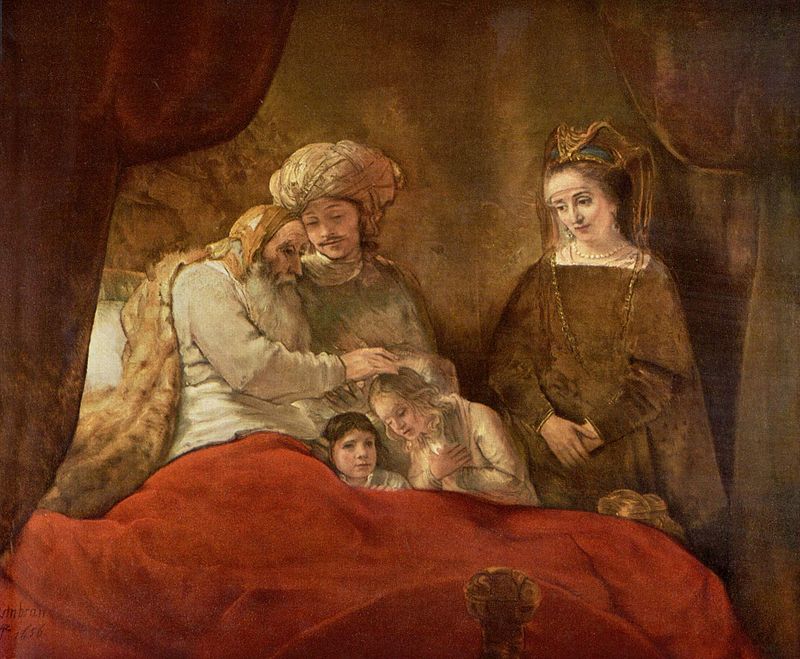 “Благословення Якова”
Кассельська картинна галерея,Кассель
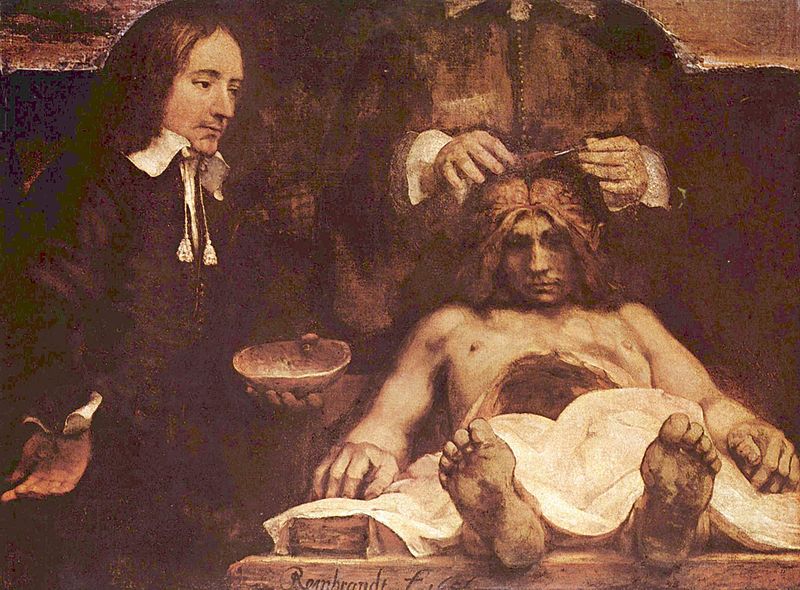 Урок анатомії доктора Деймана (фрагмент)
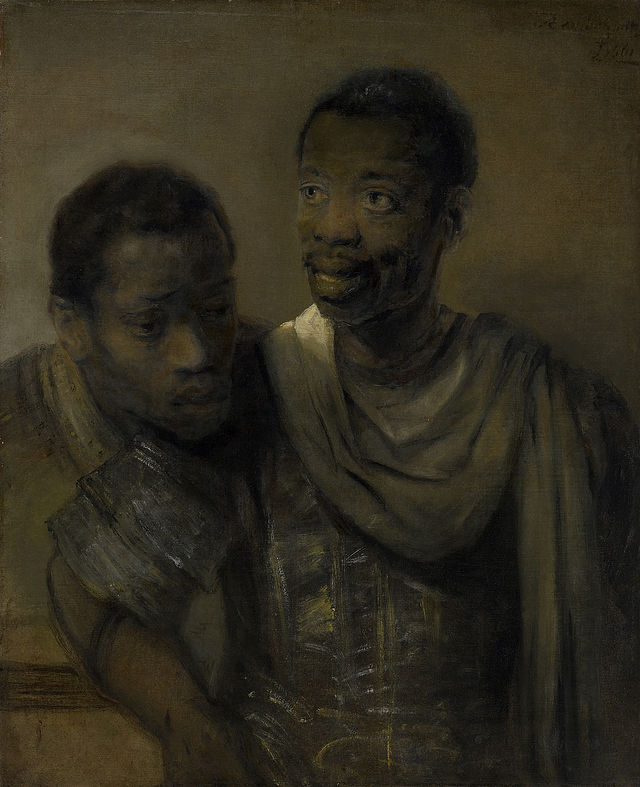 “Двоє молодих африканців”
Мауріцгейс, Гаага
“Змова Юлія Цивіліса” Національний музей Швеції,Стокгольм
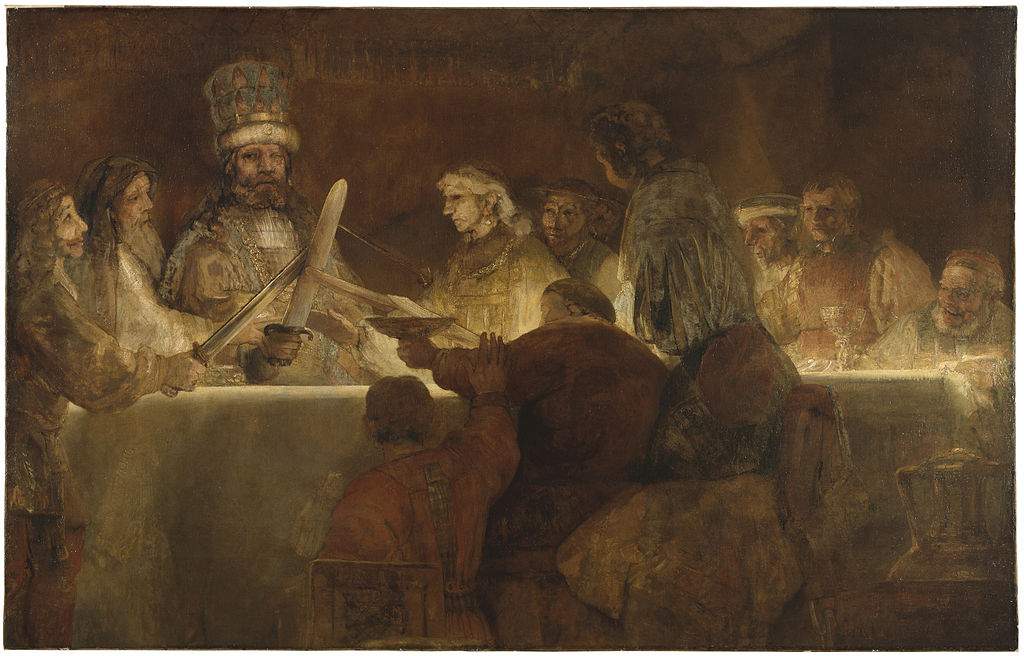 “Синдики” Державний музей, Амстердам
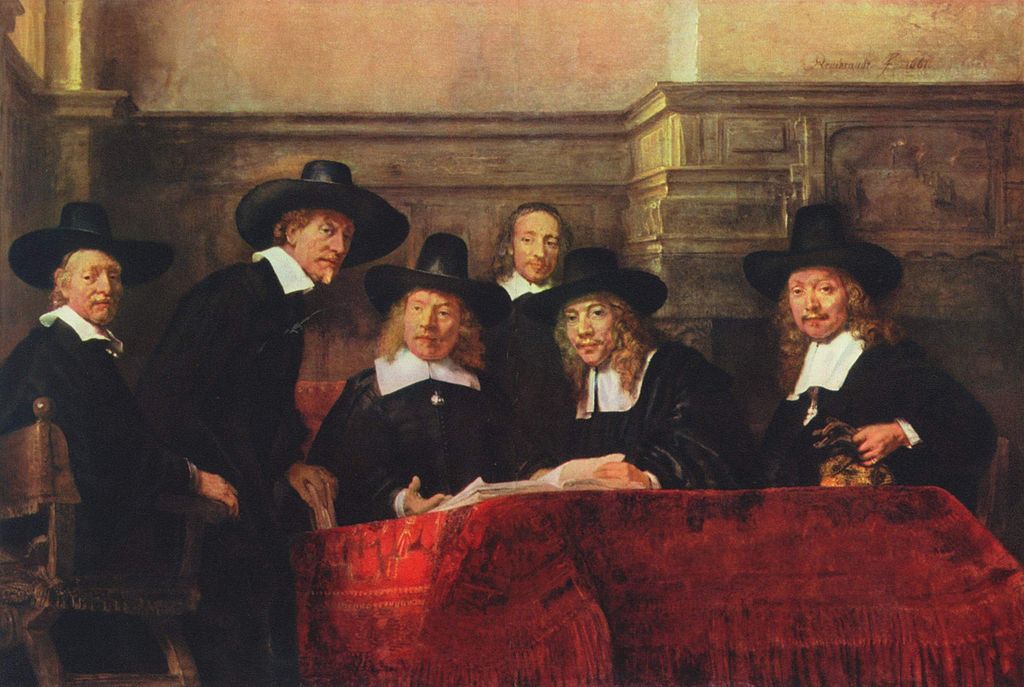 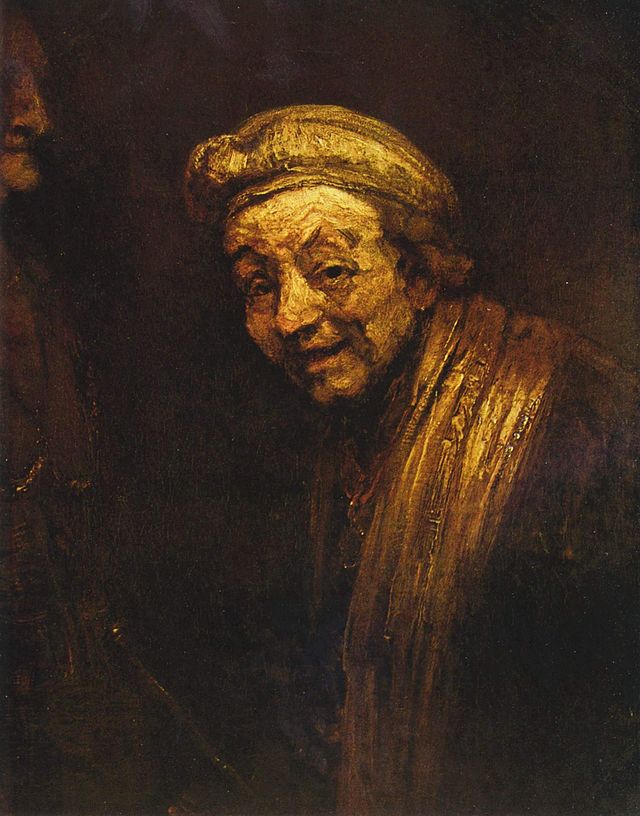 “Автопортрет в образі Зевксіса”
Музей Вальрафа-Ріхарца, Кьольн
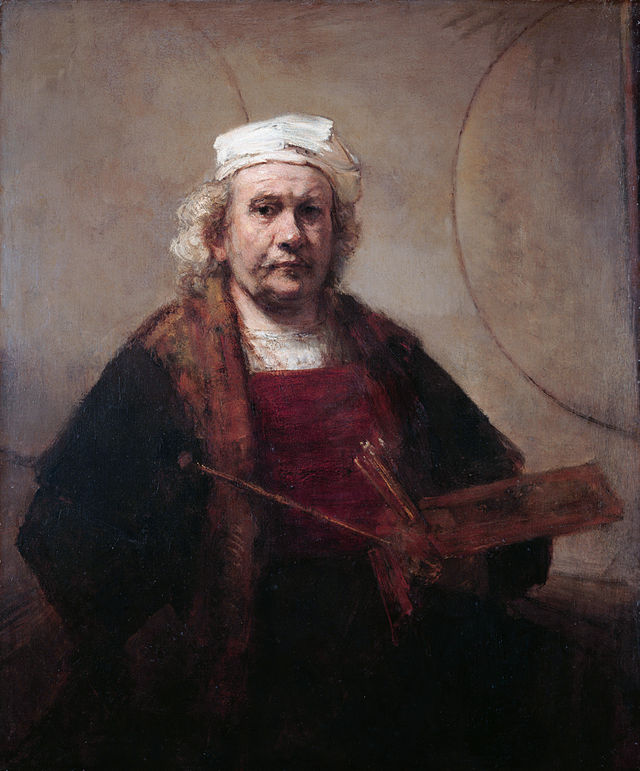 “Автопортрет”
Кенвуд-хаус, Лондон
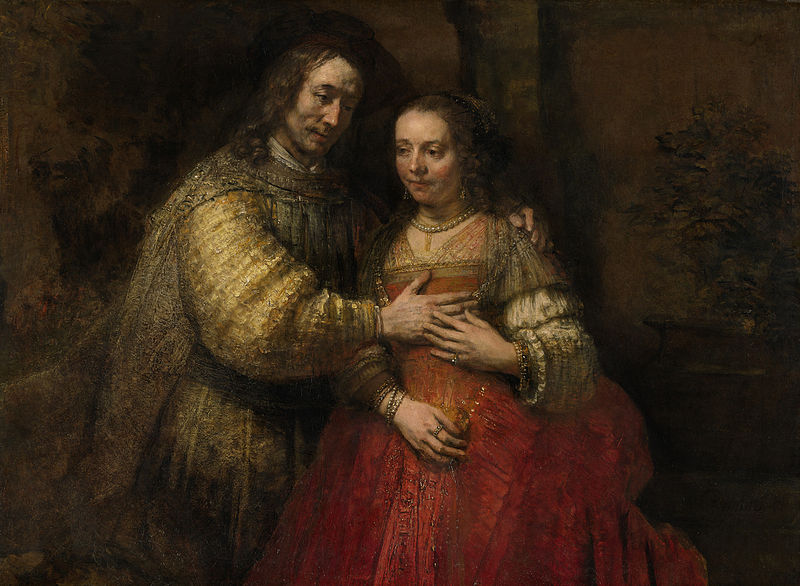 “Єврейська наречена”
Державний музей, Амстердам